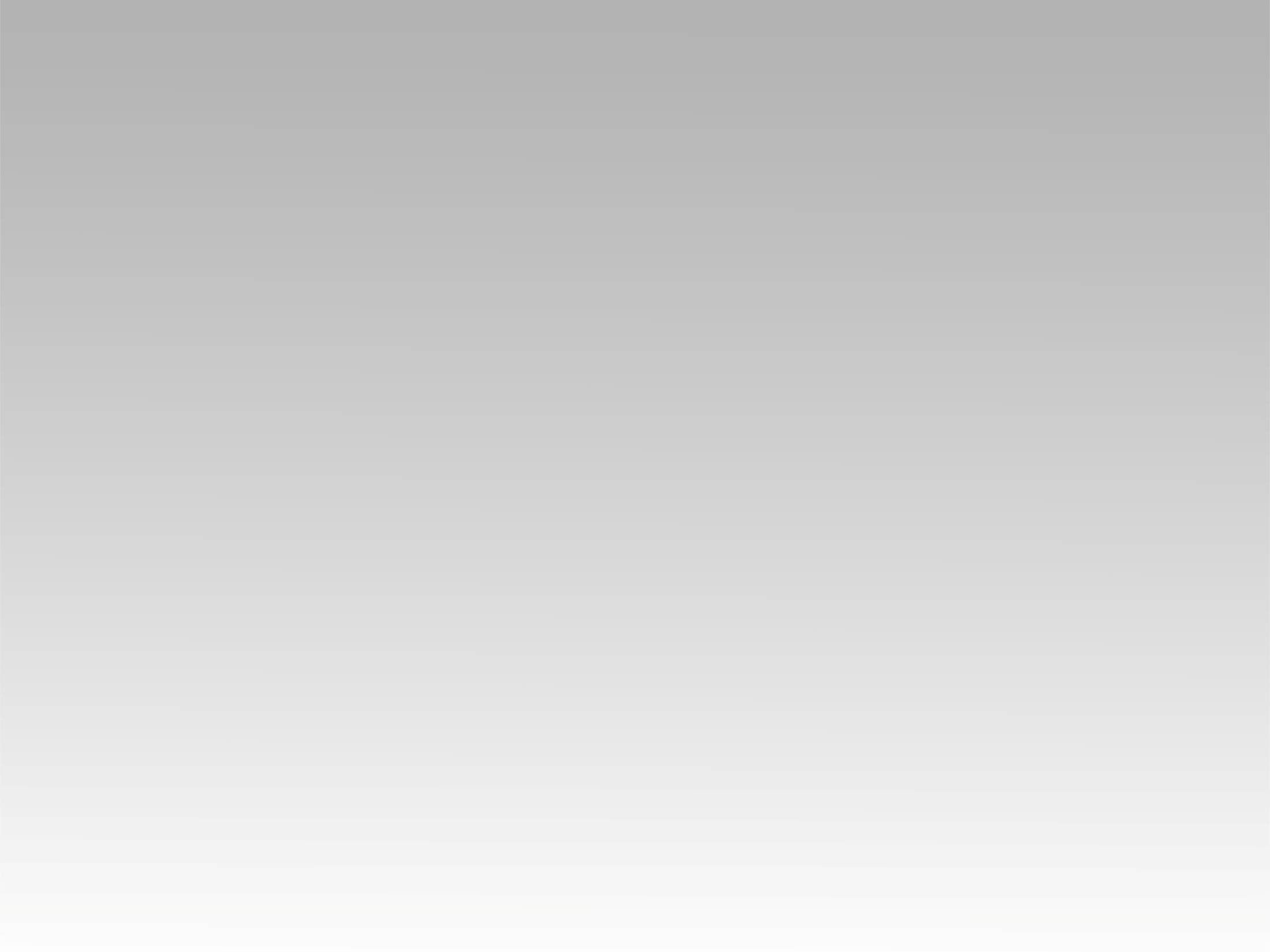 تـرنيــمة
المسيح مولود
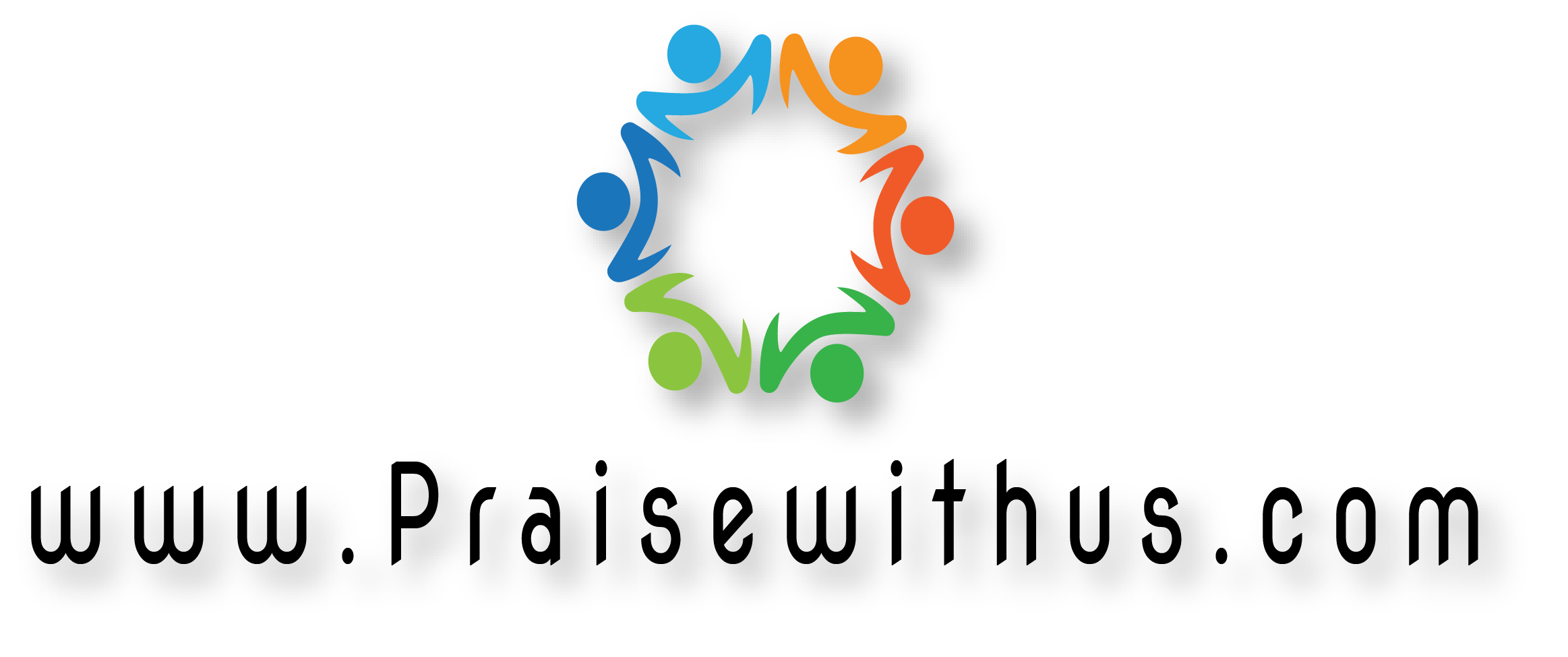 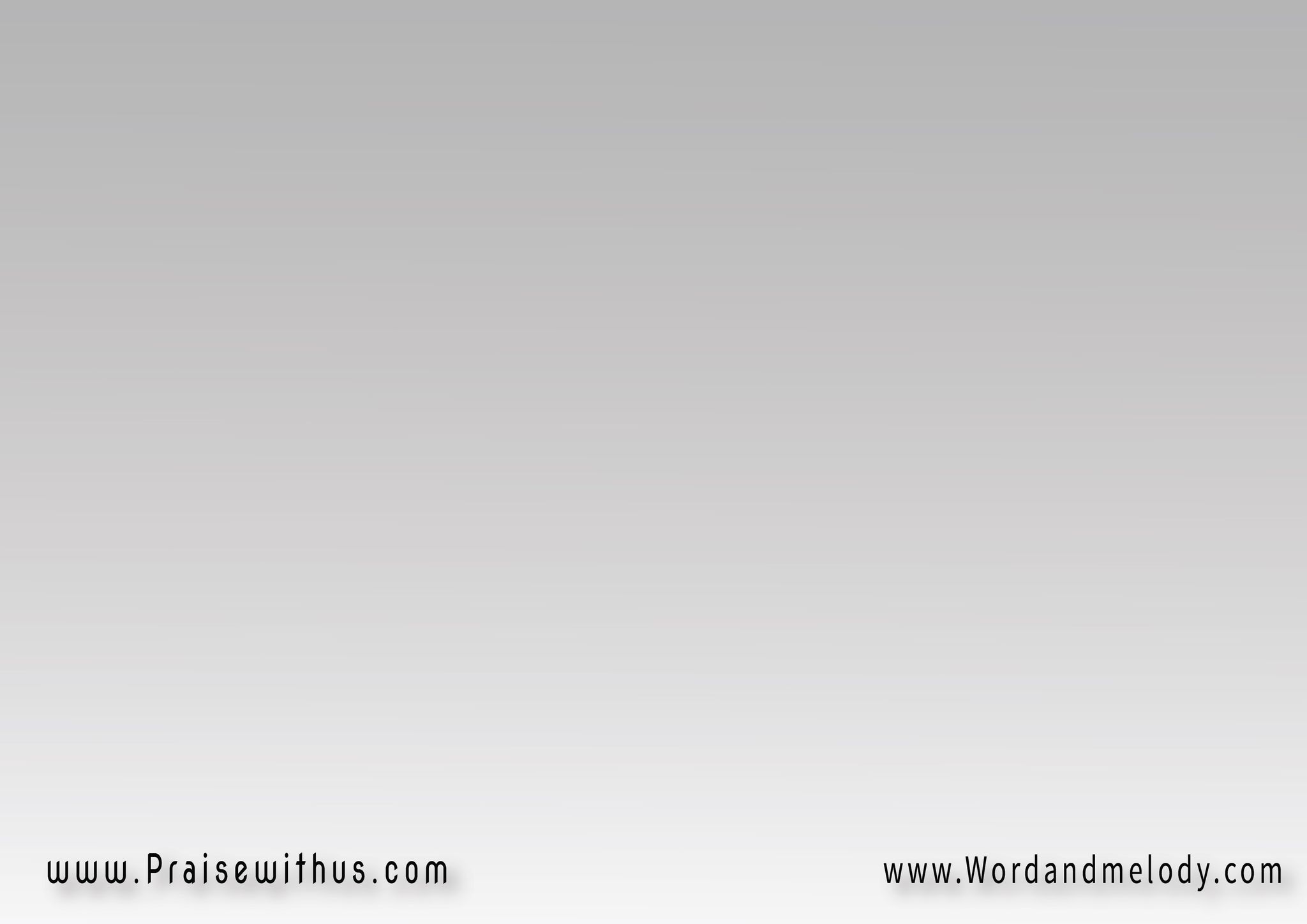 +المسيح مولود  
  إذن أنا موجود
فلا ميلاد لنا بالحق   
 إلا في الحق المولود
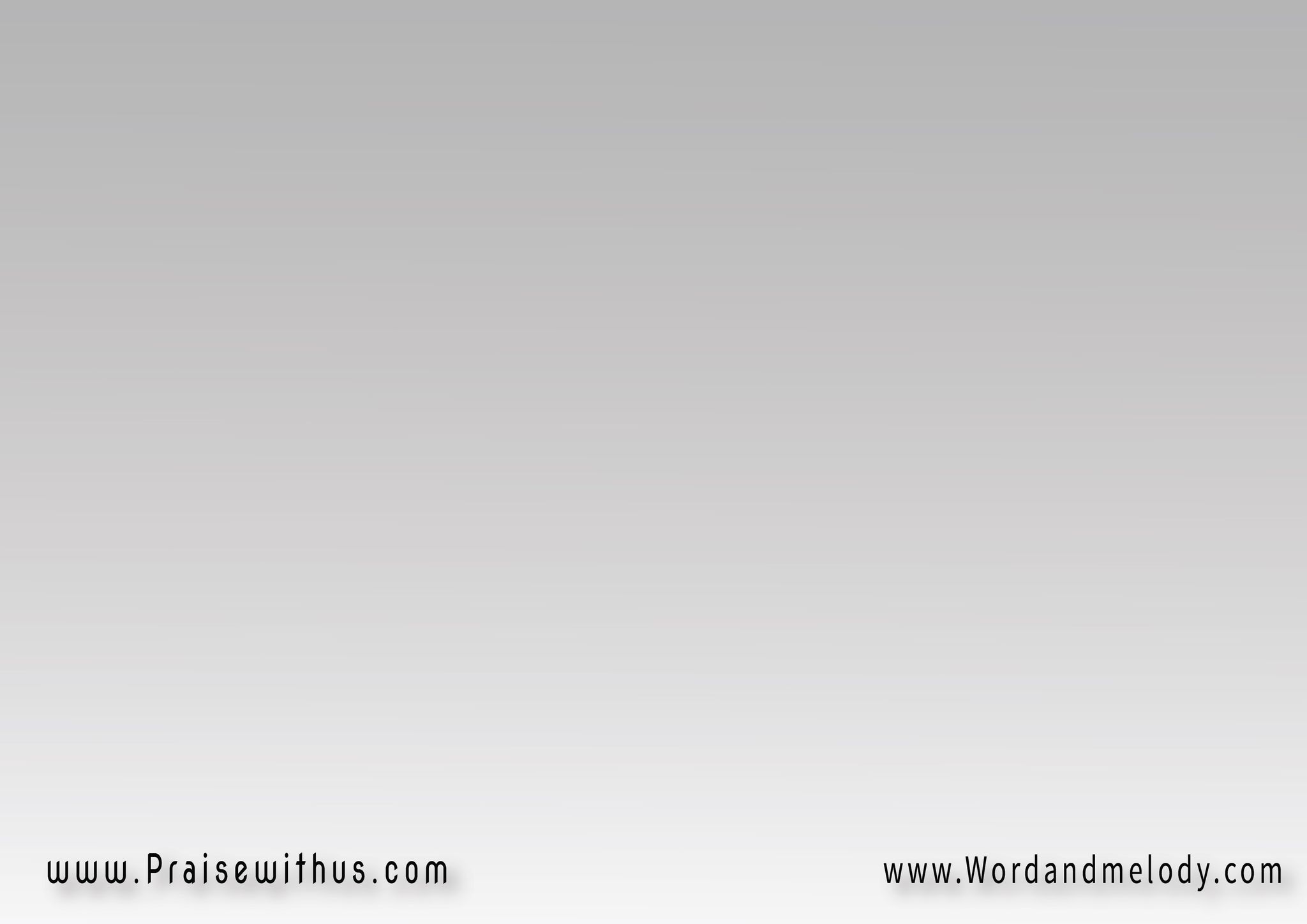 1- الميلاد تم  
  فأنهى العدم
جانا الله ليشاركنا  
  اللحم والدم
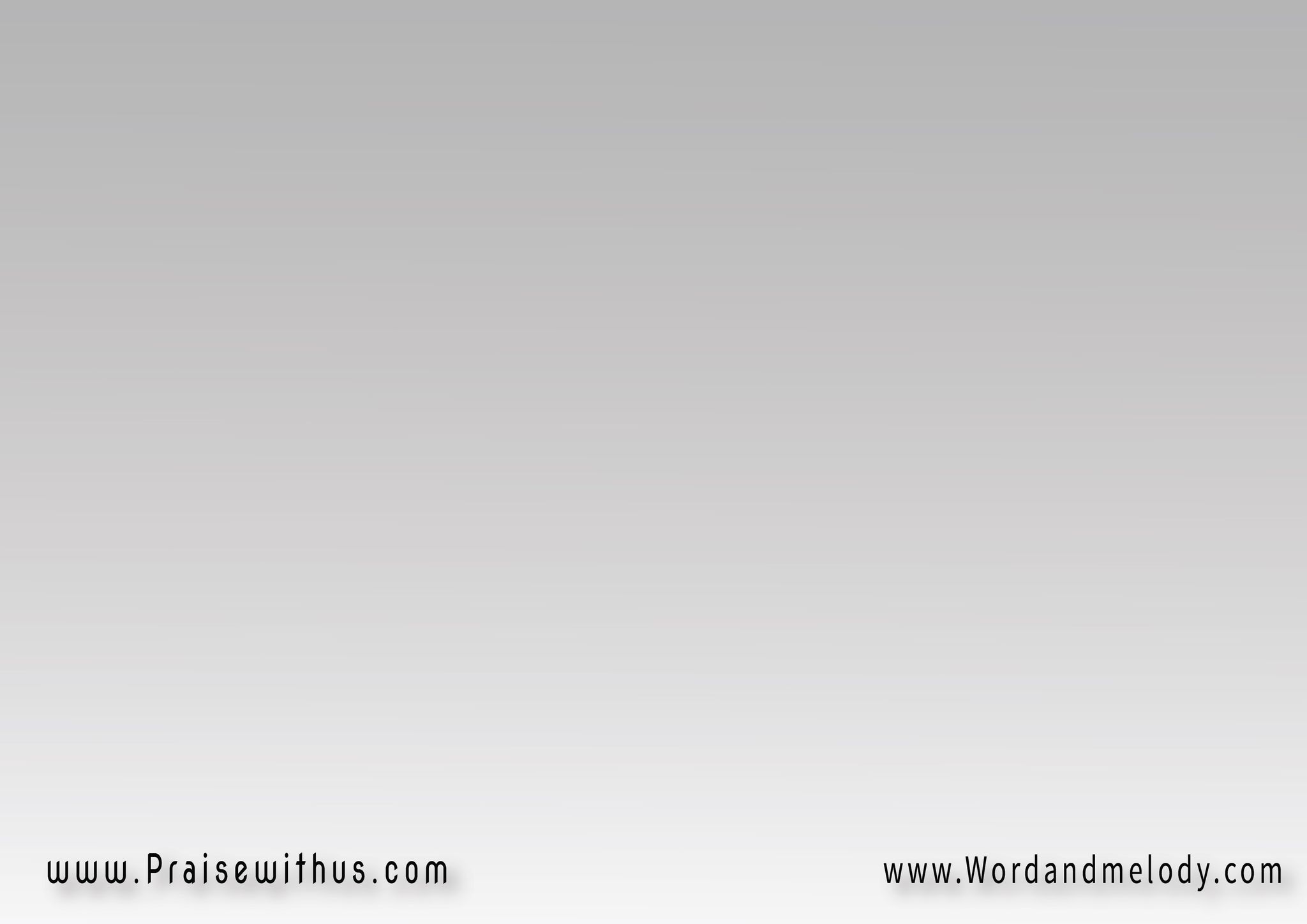 +المسيح مولود  
  إذن أنا موجود
فلا ميلاد لنا بالحق   
 إلا في الحق المولود
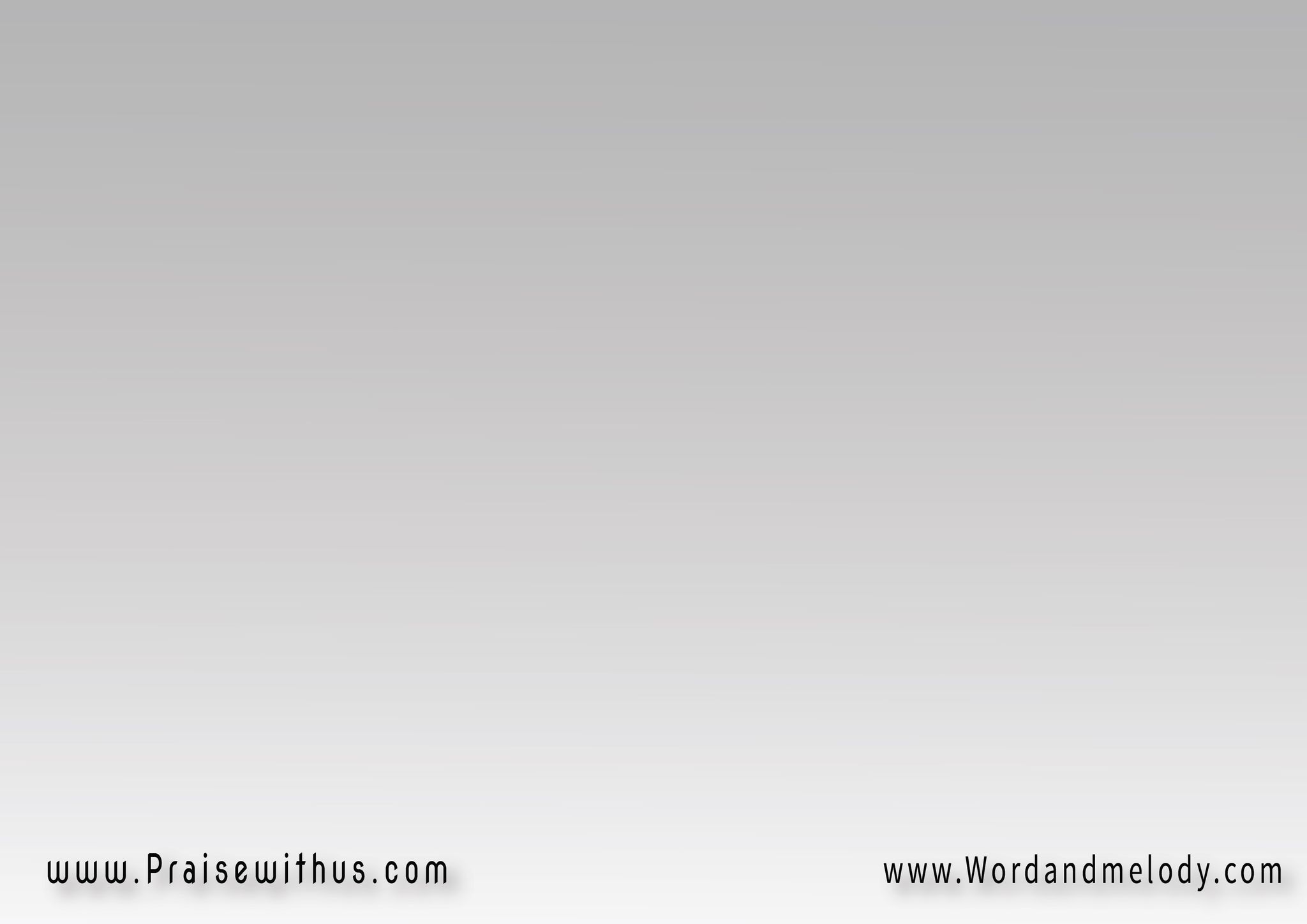 2- شاركنا الناسوت  
  ليبيد الموت
وليعطنا الحياة  
  كأبناء في اللاهوت
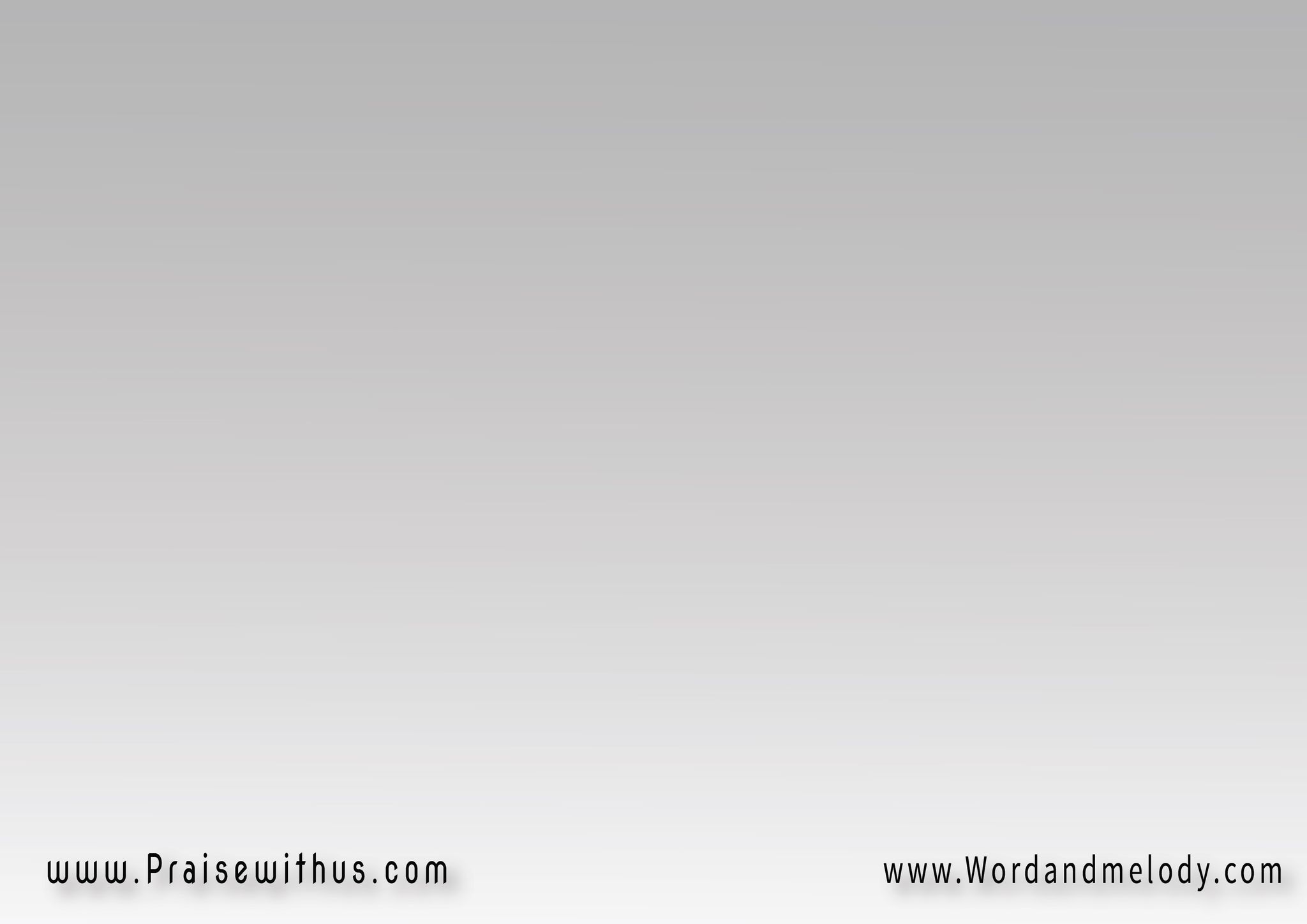 +المسيح مولود  
  إذن أنا موجود
فلا ميلاد لنا بالحق   
 إلا في الحق المولود
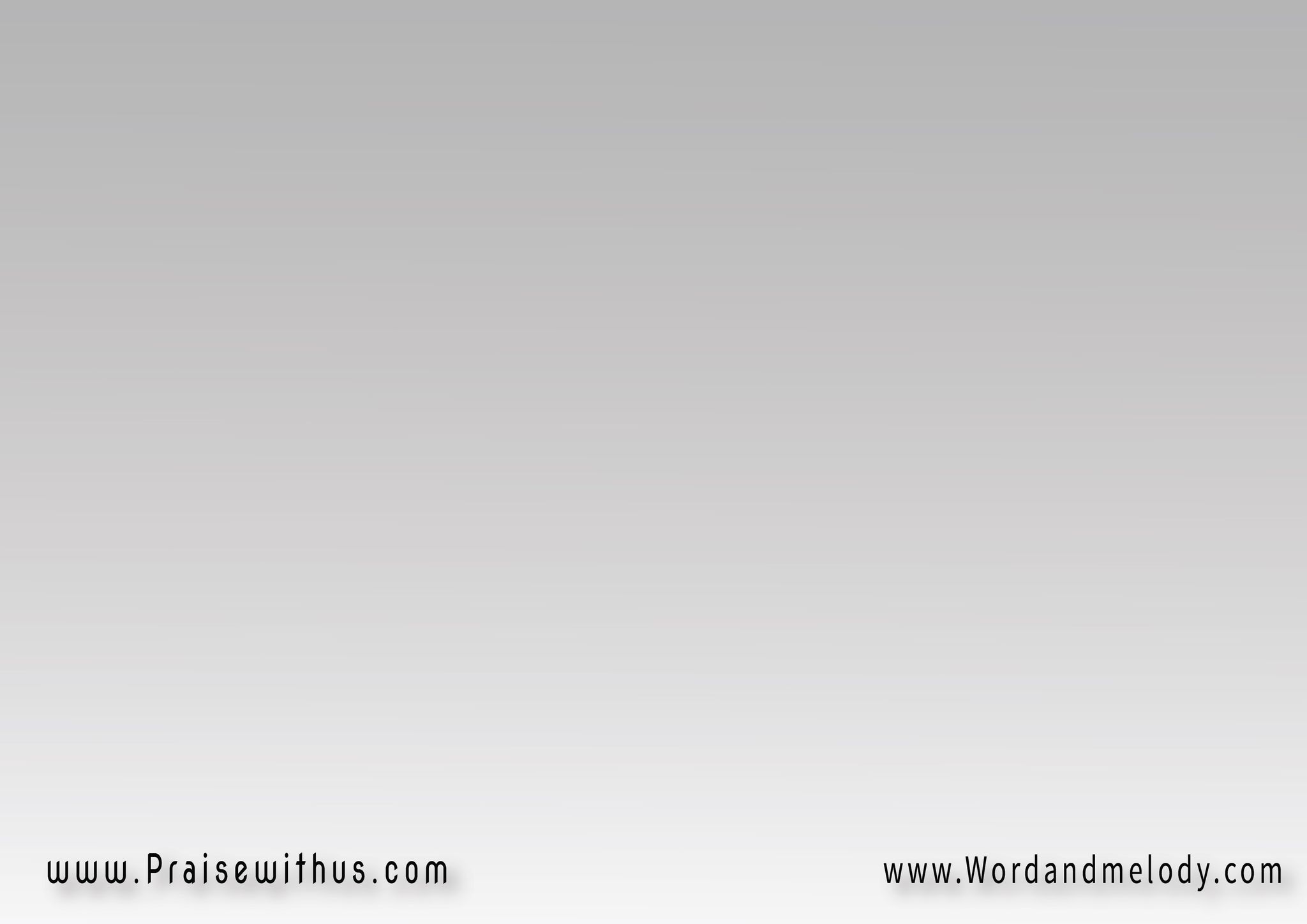 3- الميلاد أسرار 
   مش قصة وتذكار
هو بدء التاريخ الحي  
  بالتجسد صار
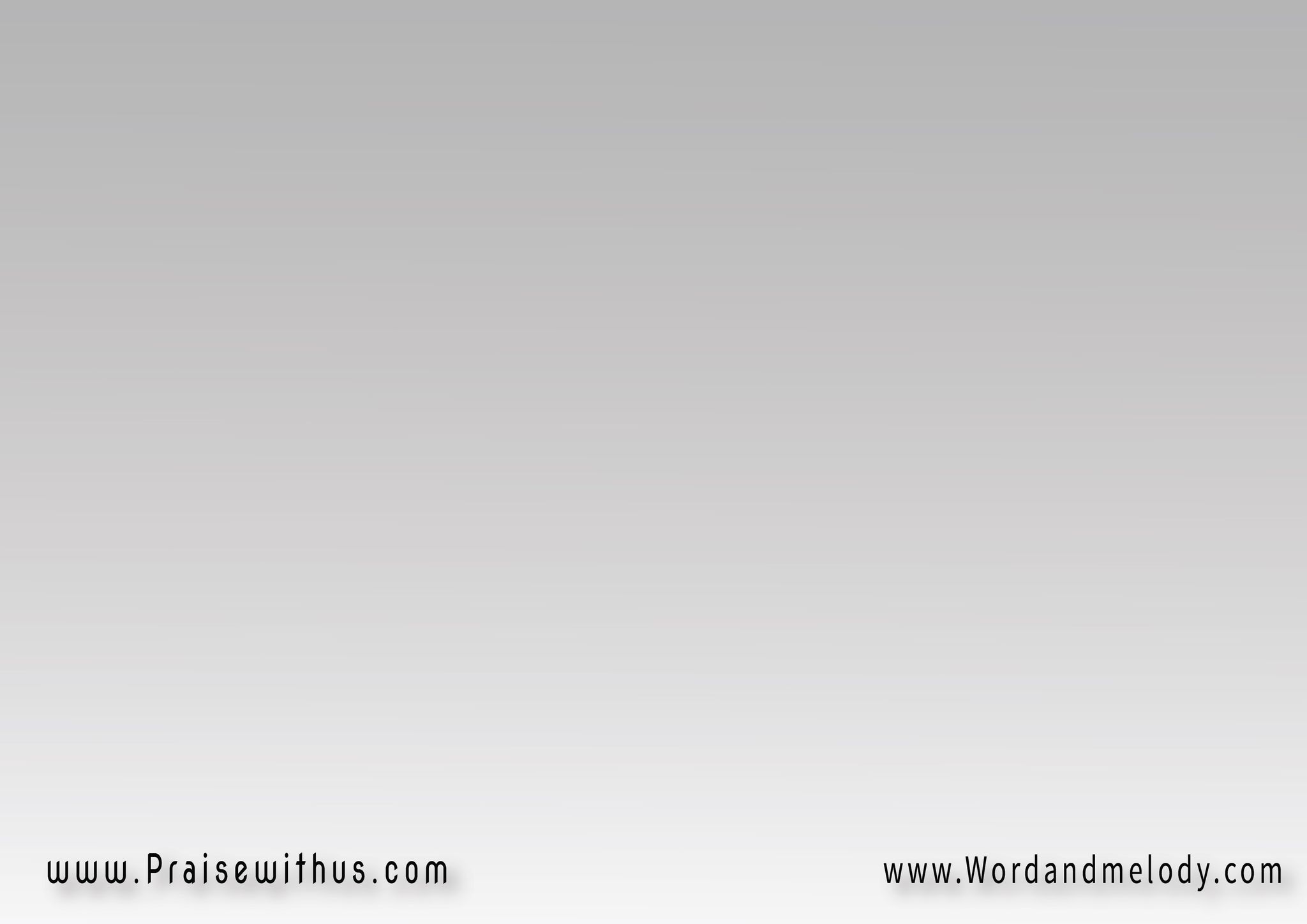 +المسيح مولود  
  إذن أنا موجود
فلا ميلاد لنا بالحق   
 إلا في الحق المولود
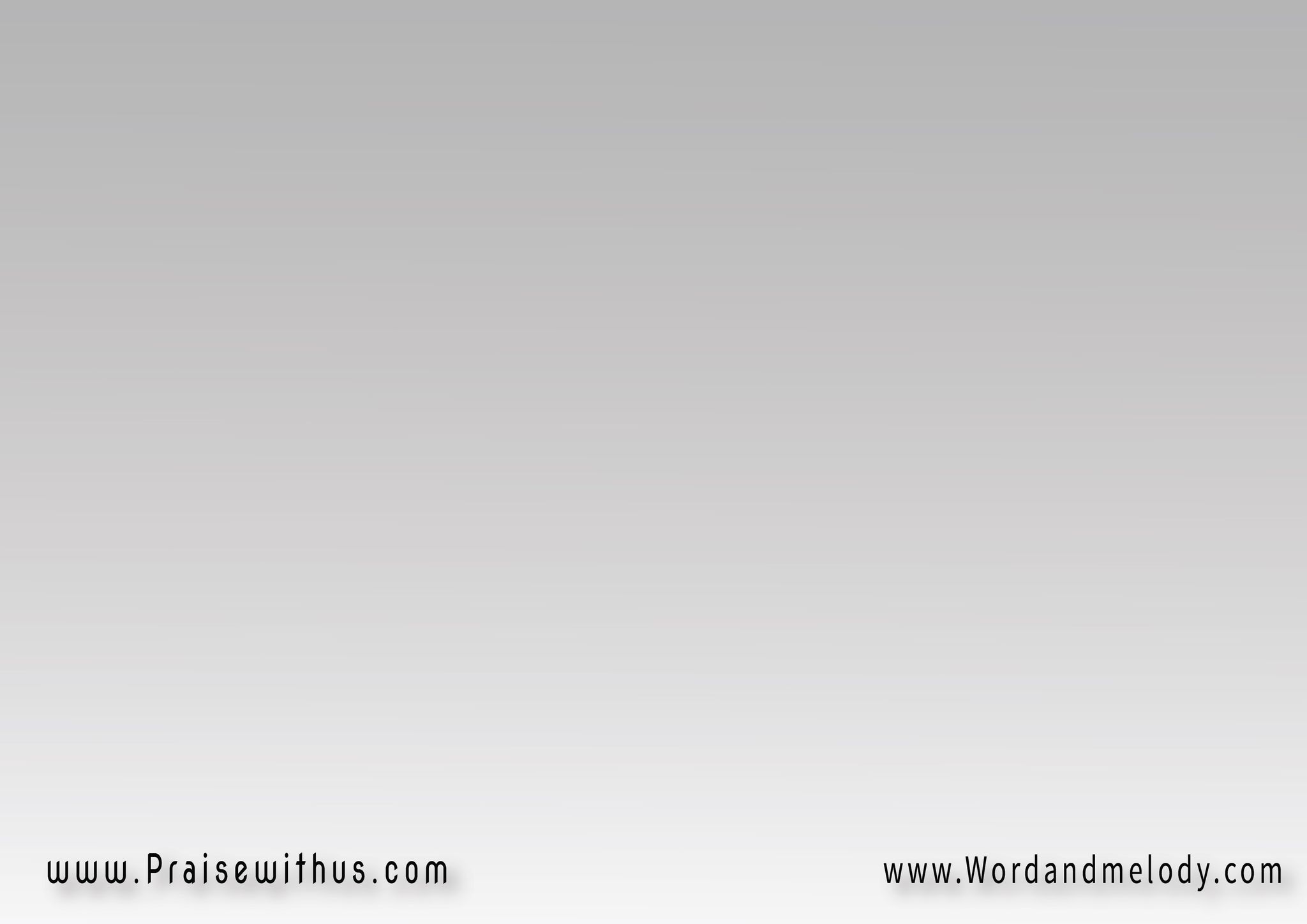 4- جاء عالمنا  
  ليصر مدخلنا
للحياة الأبدية  
  أخذ مسكننا
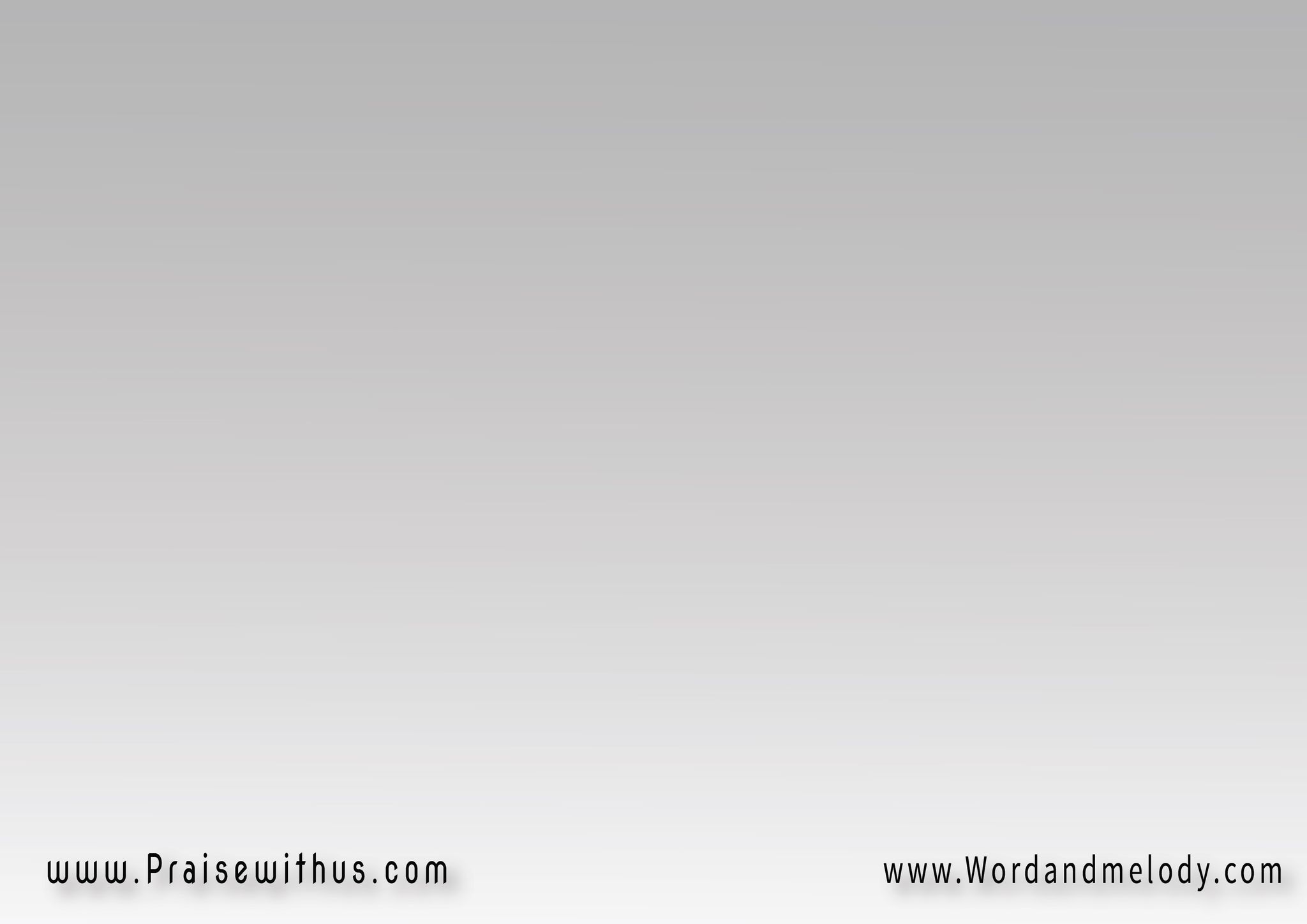 +المسيح مولود  
  إذن أنا موجود
فلا ميلاد لنا بالحق   
 إلا في الحق المولود
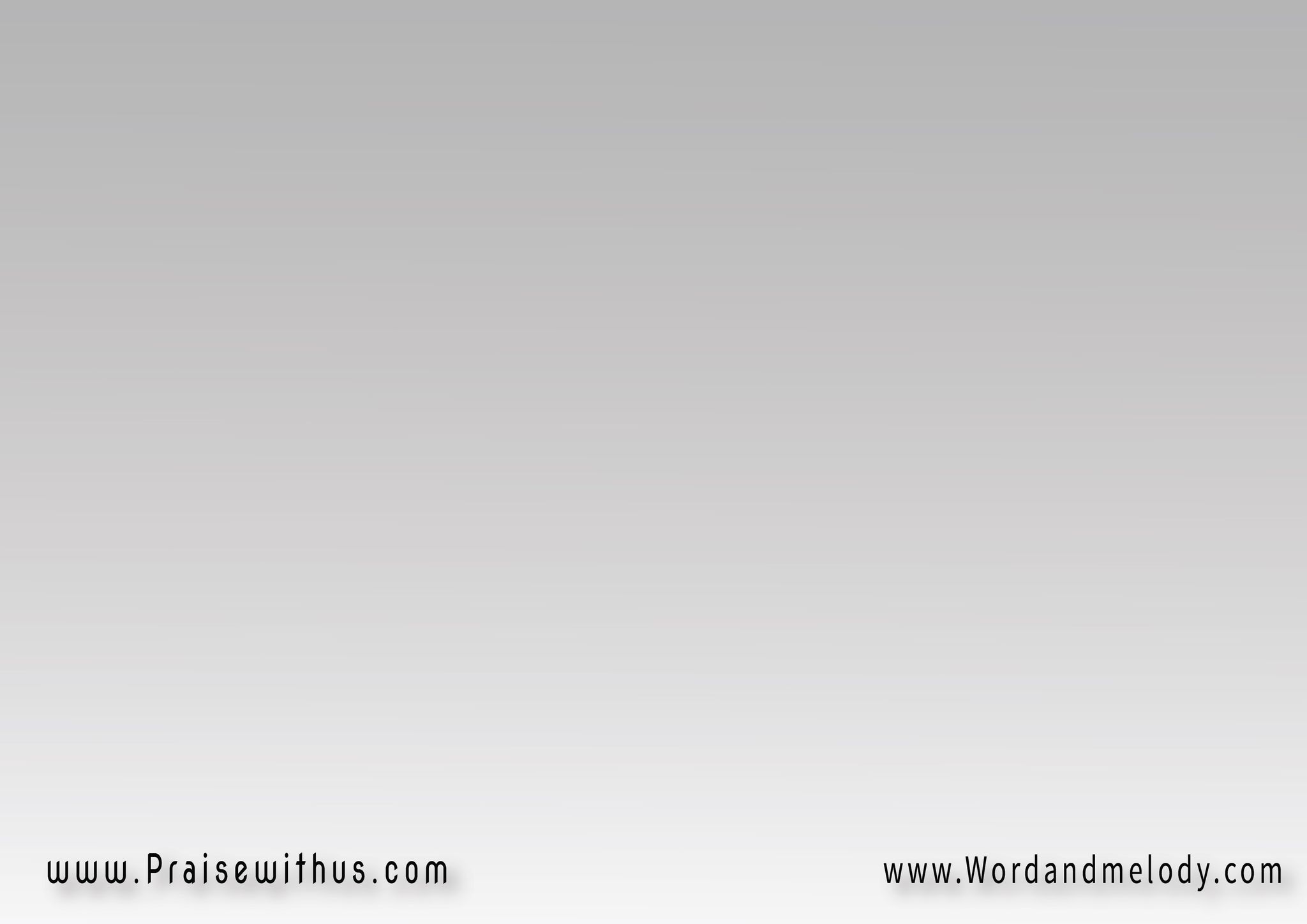 5- من هو في السماء  
  على الأرض قد جاء
ليفتح فينا أبواب  
  للأبد في الله
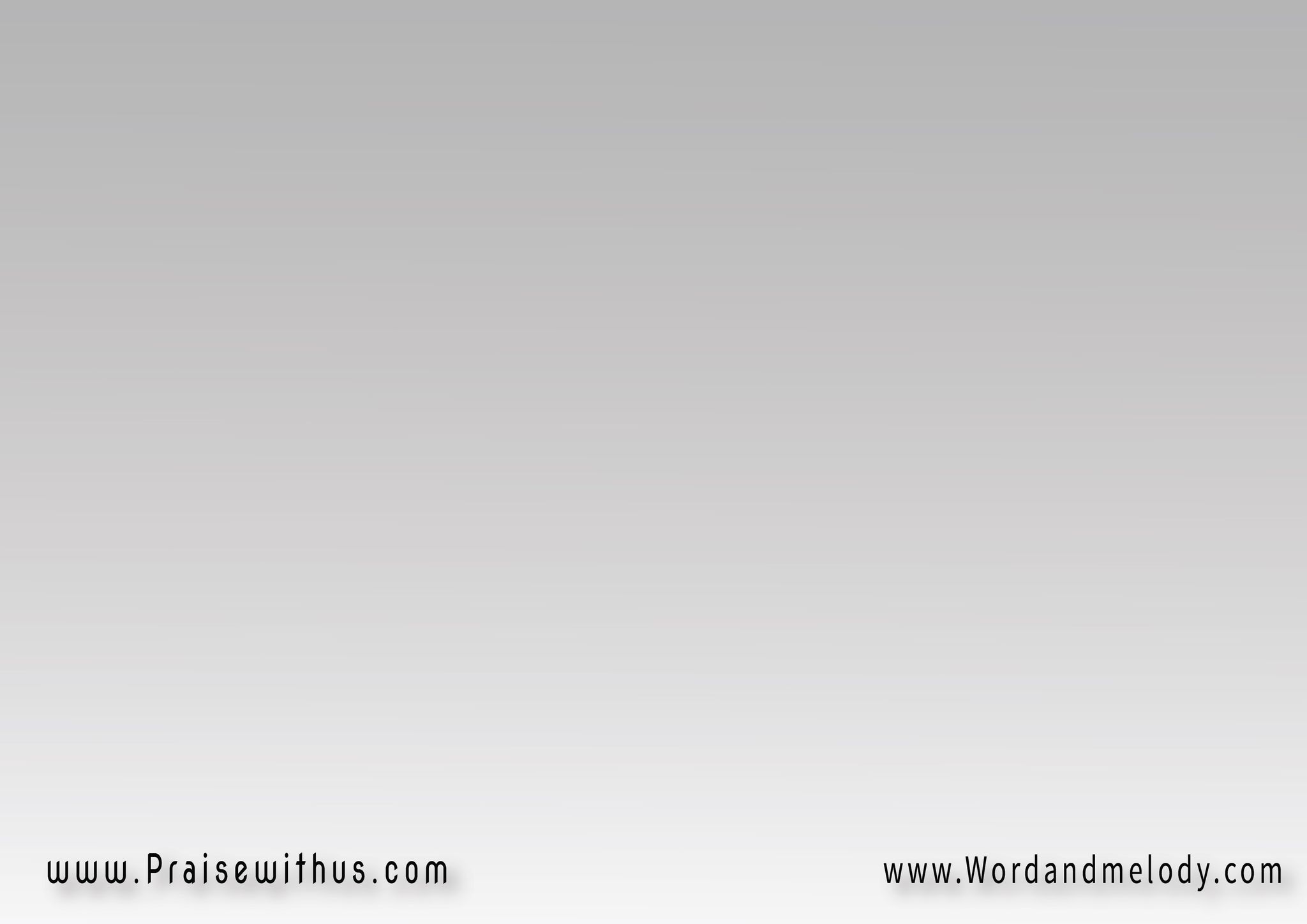 +المسيح مولود  
  إذن أنا موجود
فلا ميلاد لنا بالحق   
 إلا في الحق المولود
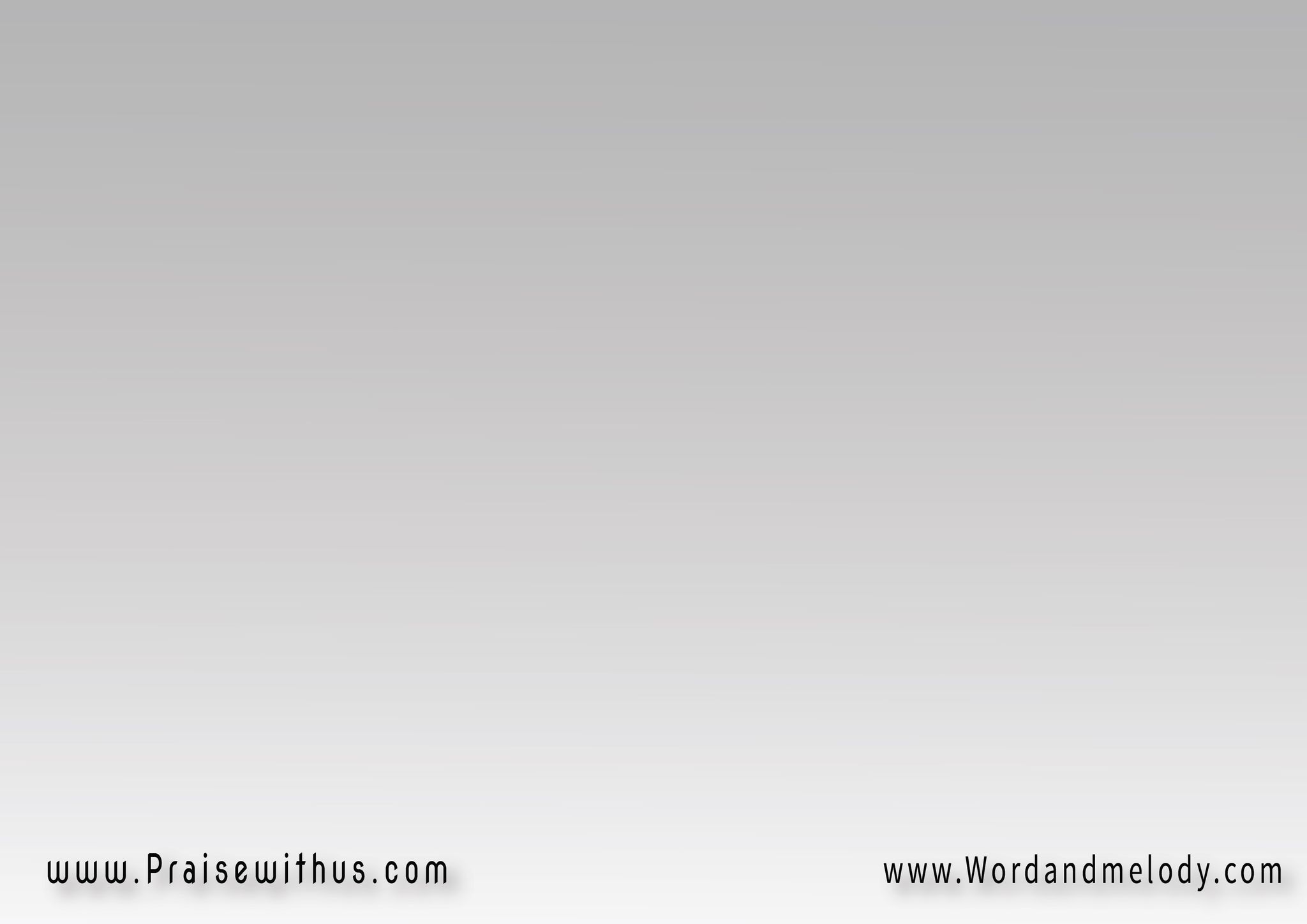 6- آدم الإنسان  
  الأول فيه متنا
صار الإنسان الثاني  
  المسيح حياتنا
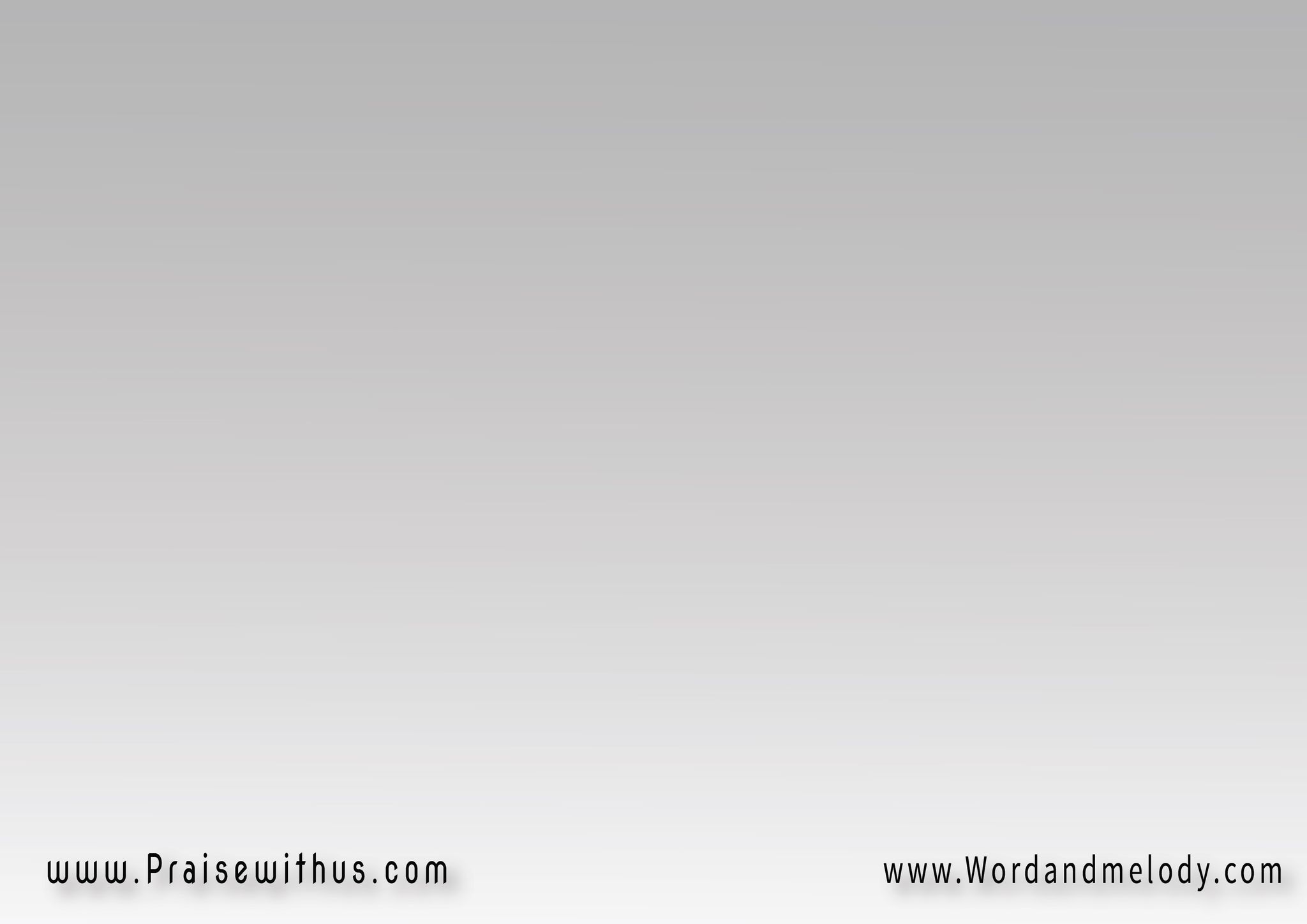 +المسيح مولود  
  إذن أنا موجود
فلا ميلاد لنا بالحق   
 إلا في الحق المولود
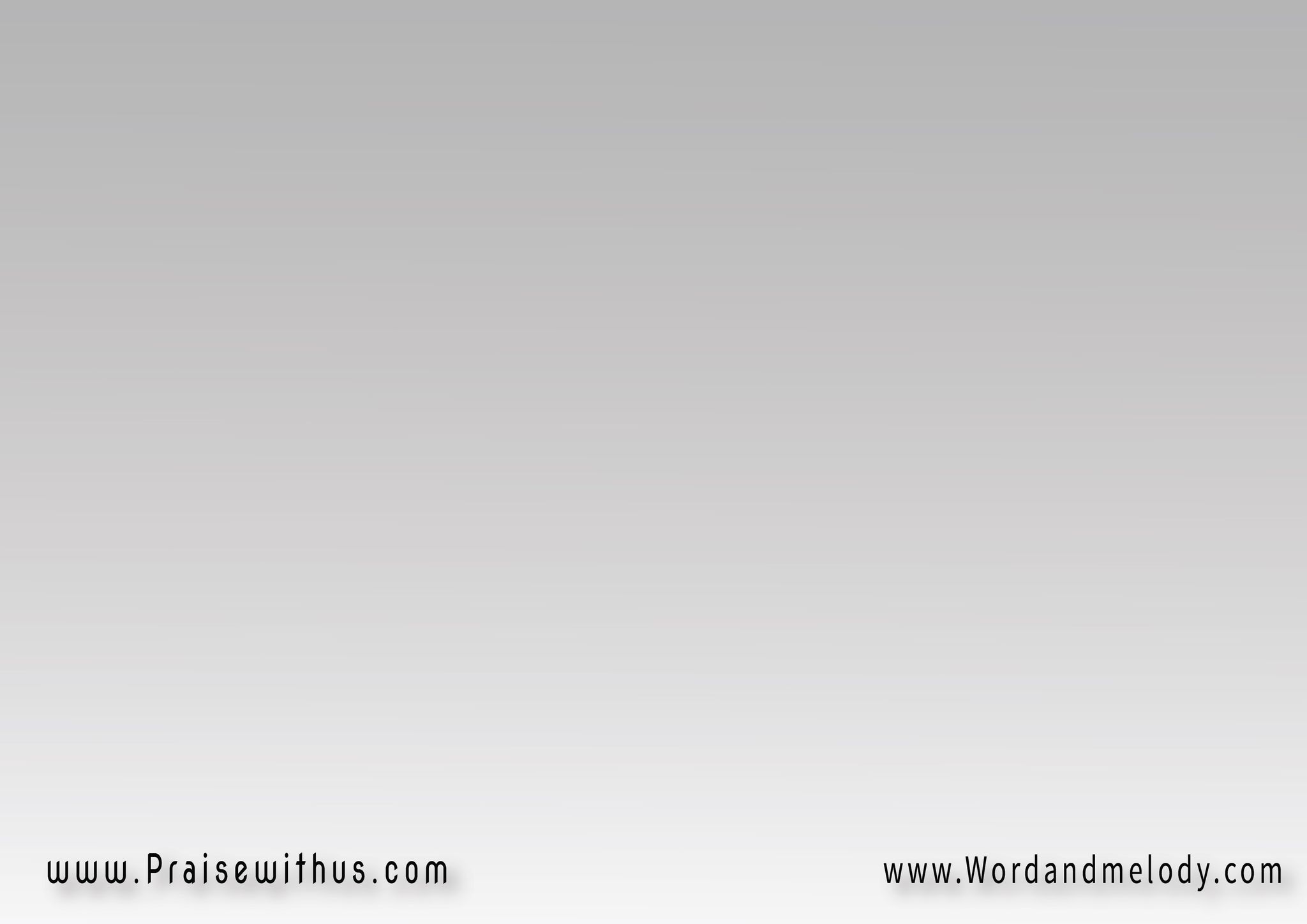 7- زيدوه تسبيح  
  يا جسد المسيح
يا من ولدتم هناك  
  حيث وضع الذبيح
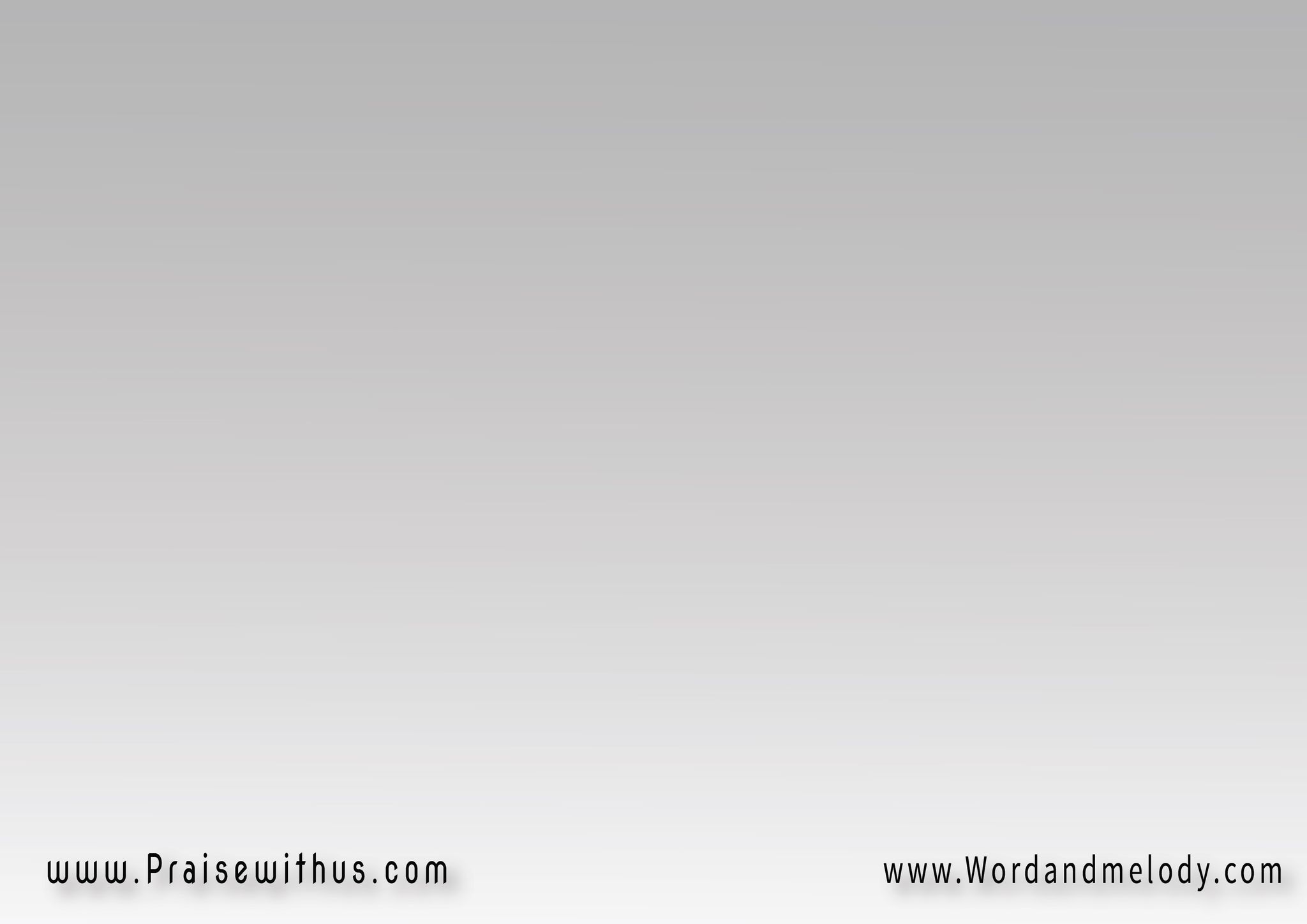 +المسيح مولود  
  إذن أنا موجود
فلا ميلاد لنا بالحق   
 إلا في الحق المولود
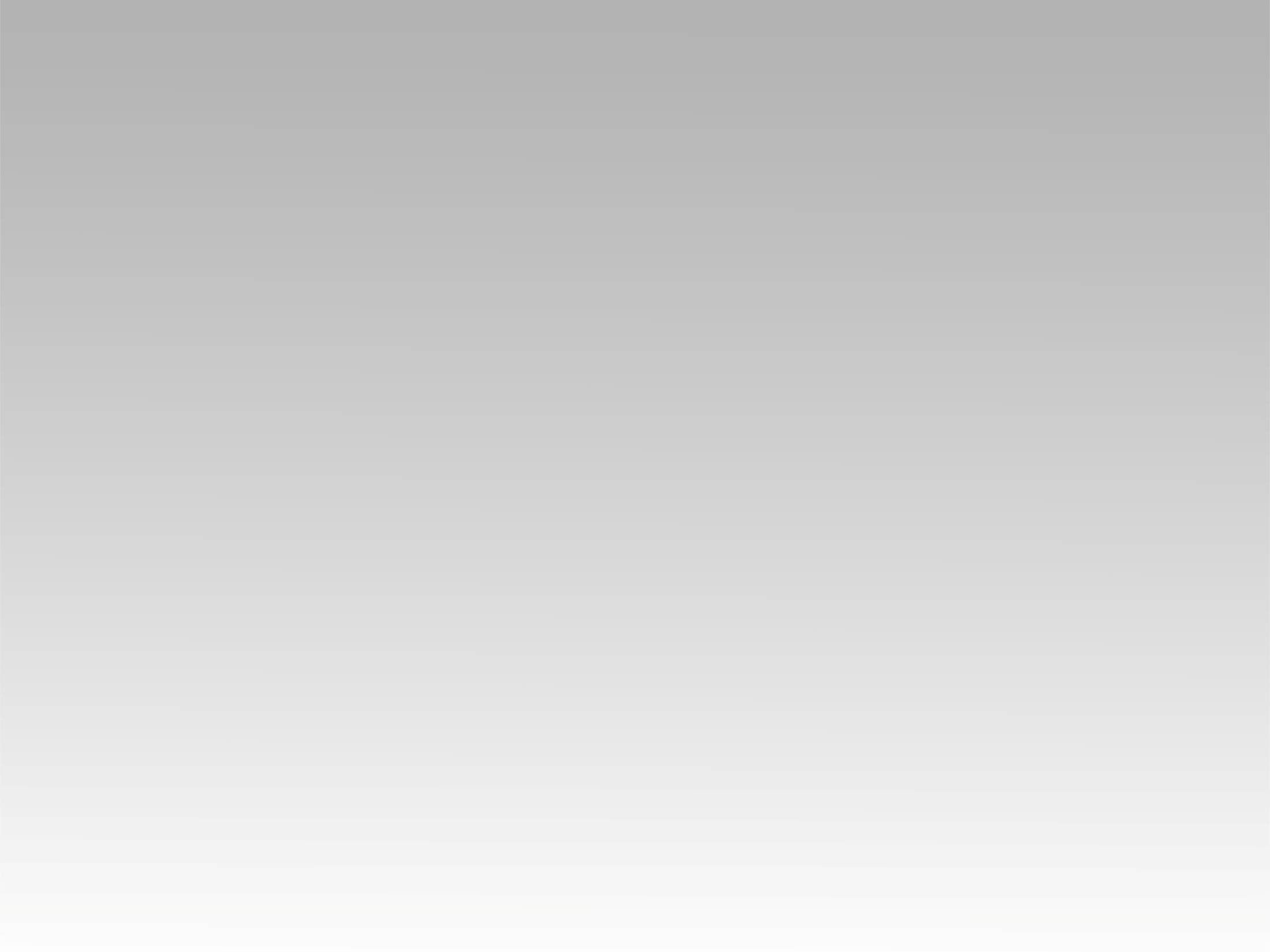 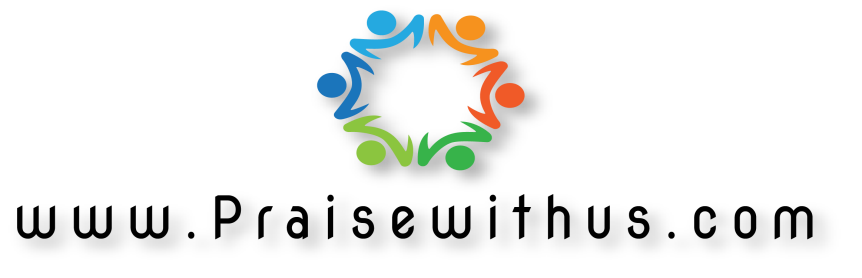